Новороссийск
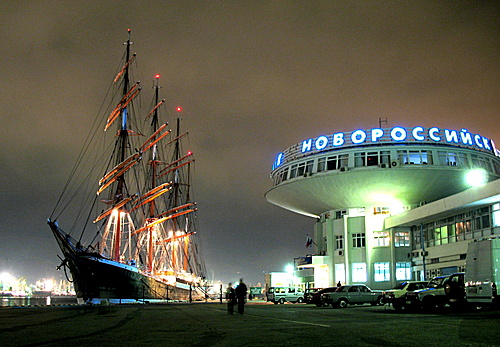 ЭГП
Новороссийск — город на юге России, центр муниципального образования. Расположен на юго-западе края, на побережье Новороссийской (Цемесской) бухты Чёрного моря.
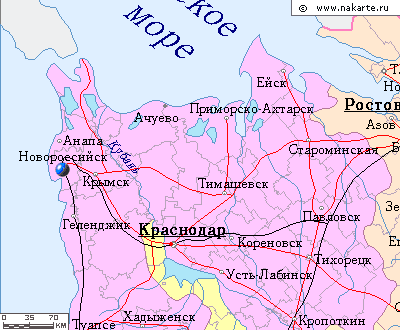 История
Считается, что первые люди обосновались в окрестностях Новороссийска ещё в эпоху палеолита.
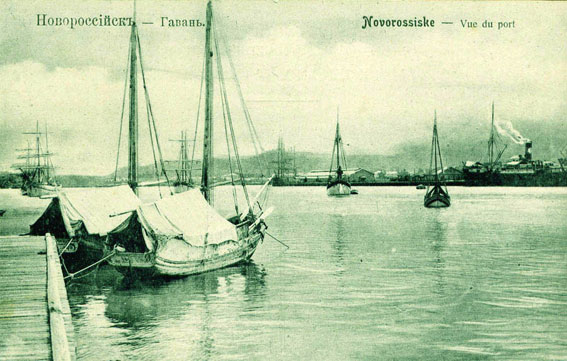 12 сентября 1838 года корабли российской эскадры вошли в Цемесскую бухту, 5816 человек под командованием Раевского и Лазарева высадились на развалины турецкой крепости. Этот день празднуется теперь как День рождения города.
Поанировка
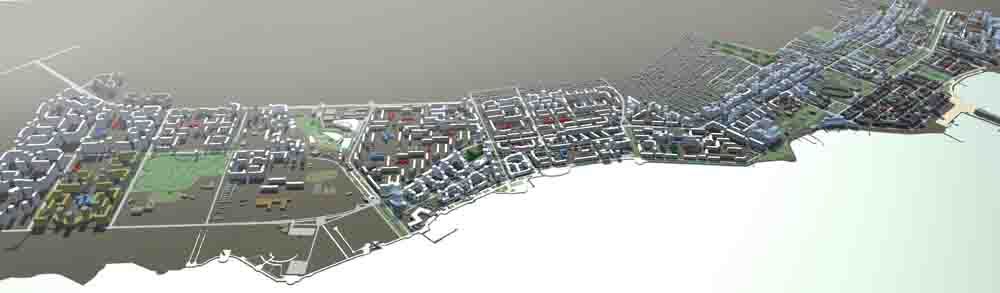 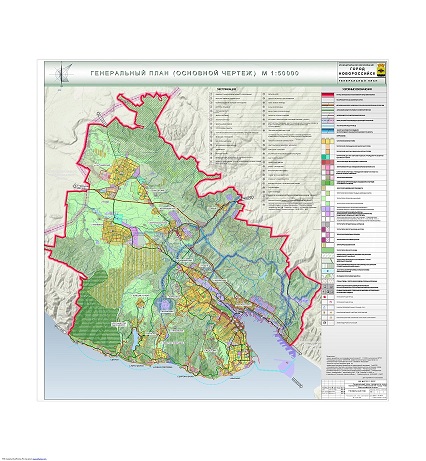 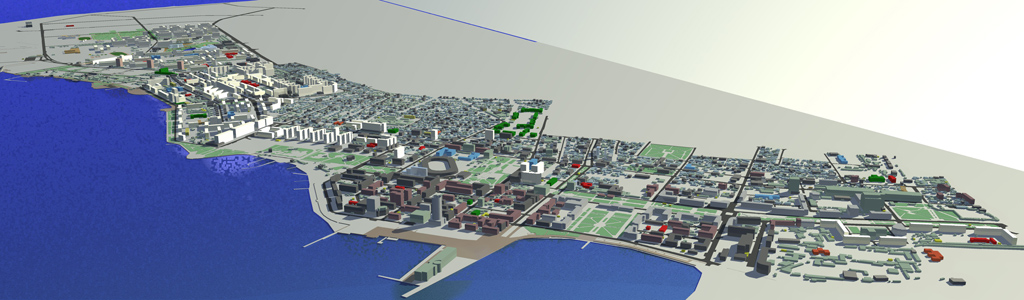 Промышленность
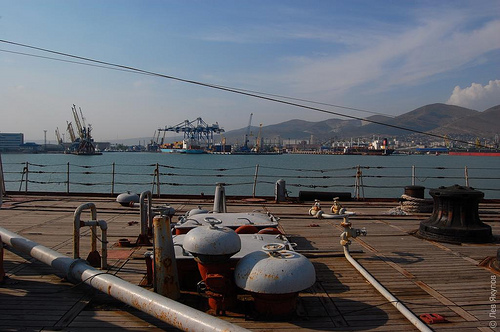 Новороссийск — главный центр цементной промышленности на юге России (5 цементных заводов), созданный на базе крупных месторождений высококачественных мергелей. В городе находится штаб-квартира крупного производителя цемента «Новоросцемент», а также цементные заводы группы компаний «Интеко» — Верхнебаканский цементный завод и Атакайцемент.
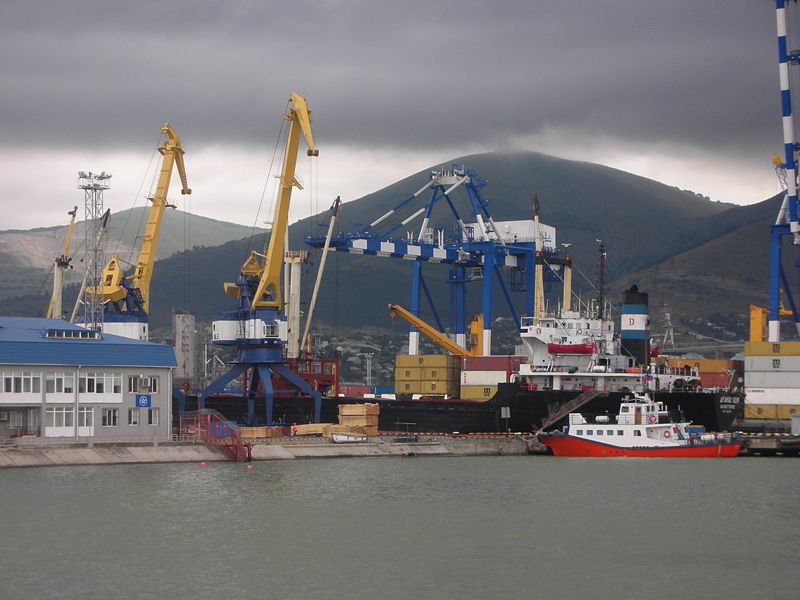 Торговля
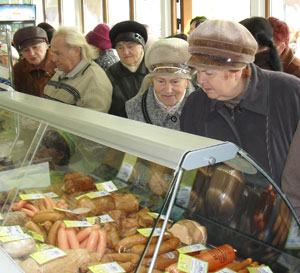 В городе функционируют магазины как федеральных и региональных сетей, так и местных игроков, в том числе гипермаркет «Лента», два гипермаркета «Магнит», гипермаркет игрушек «Бегемот», два гипермаркета электроники «М.Видео», магазины и супермаркеты «Евросеть», «Магнит», «Перекрёсток», «Связной», «Эксперт», «Эльдорадо», «Поиск», «Табрис», «Булочная», «TREC», «Видео», «Техностиль», «Высшая лига», «Спортмастер» и др. Работают торговые и торгово-развлекательные центры «ТЕАМ», «Венеция», «Плаза», «Поиск», «Галерея», «Южный Пассаж», «Красная Площадь». Действует целый ряд рынков: Западный рынок, Мефодиевский рынок, Центральный рынок, Южный рынок, Центральный вещевой рынок, Мефодиевский вещевой рынок, Автомобильный рынок, рынок строительных материалов.
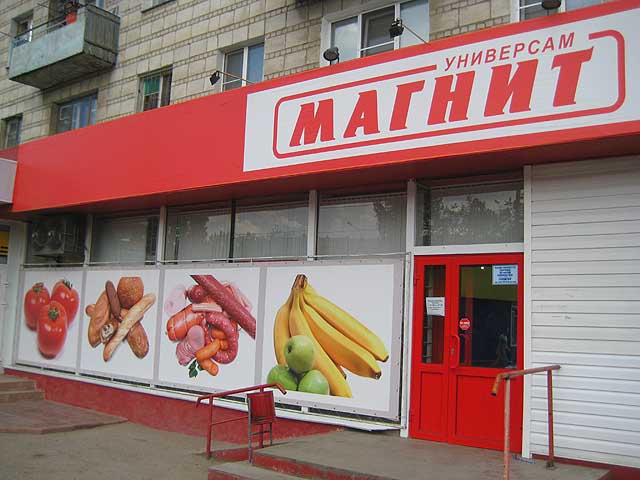 Туризм
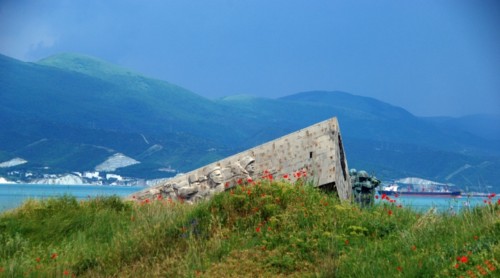 Новороссийск не является официальным городом-курортом Кубани, но это не мешает ему принимать тысячи отдыхающих из многих регионов России. В городе работает несколько гостиниц, самые крупные из них — «Новороссийск», «Бригантина» и «Черноморская». В скором времени планируется открыть паромное сообщение с городами-курортами Турции на Чёрном море.
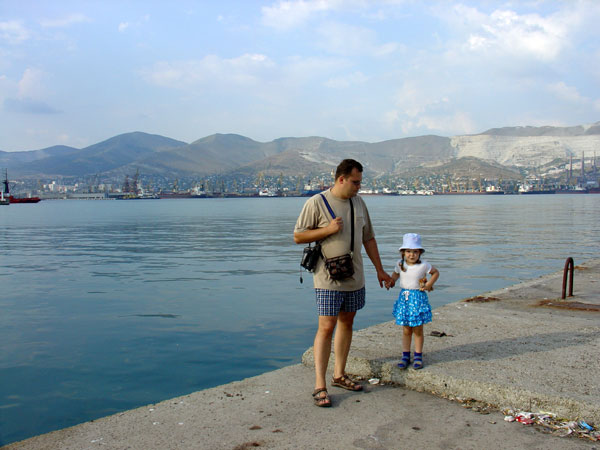 Перспективы развития города
повышении уровня жизни населения благодаря росту экономики;

повышение конкурентоспособности местных производителей;

активное привлечение государственных и частных инвестиций;

 развитие частно-государсвенного партнерства;

сохранение и увеличение численности населения стимулированием естественного и миграционного прироста.
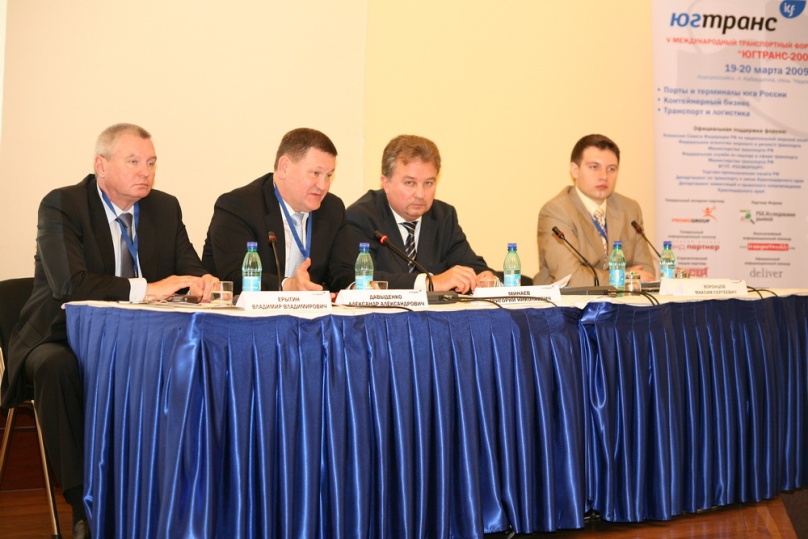